Plusshus i kalde klima
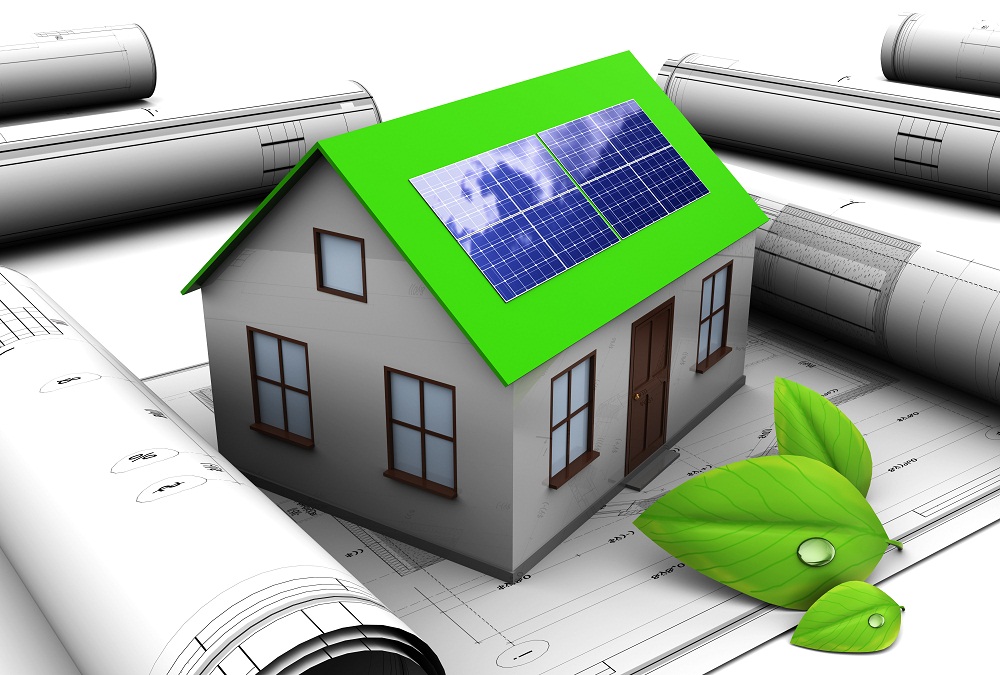 Hva er et plusshus?
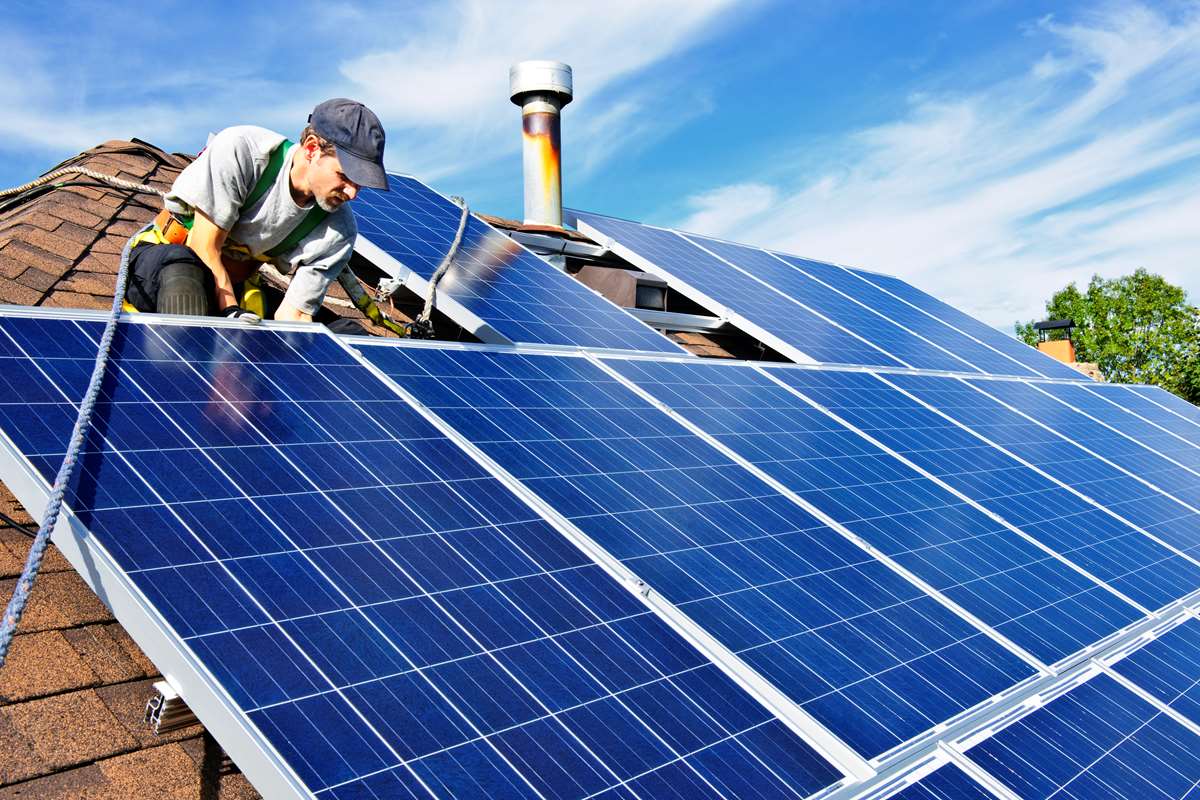 Et plusshus er et hus som produserer mer energi enn det bruker.
Hvordan er det mulig?
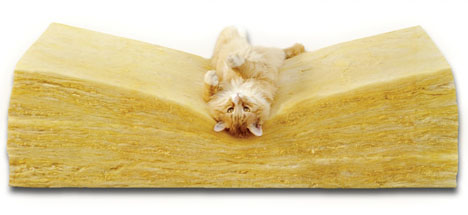 Vi senker energiforbruket ved hjelp av ekstra god isolering, høy virkningsgrad på varmekildene, og bruker elektrisitetsproduserende installasjoner som for eksempel solcelle paneler.
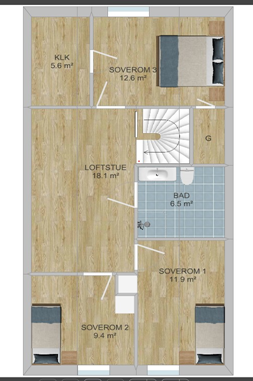 Videre introduksjon av prosjektet.
1 og ½ etasjes hus med en grunnflate på 100m2, og et samlet areal på 166m2.

Kler hele taket med solcellepaneler.

Passivhus standard.

Er det økonomisk lønnsomt å eie, kontra tek17 hus.
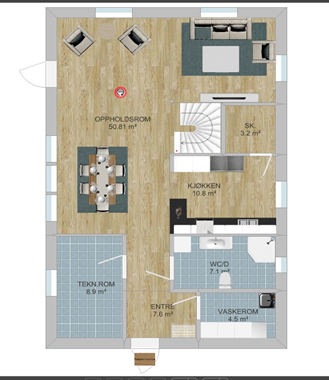 Passivhus
Passivhus
Plusshus har ikke noe standard
Bruker Passivhus standard (NS 3700).
Bygninger med lavt energiforbruk og godt inneklima.
Energien skal gjennom passive tiltak forminskes:
Ekstra isolasjon.
God tetthet.
Godt isolerte dører og vinduer.
Utnytte solenergi.
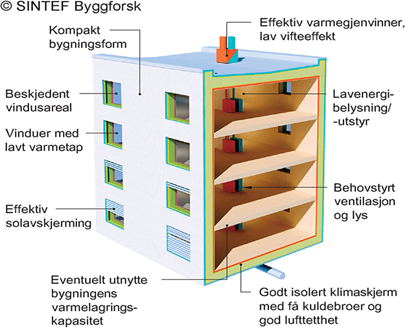 Hva oppnår man med passivhus?
Lavere driftsutgifter.
Ekstra kvalitetssikring.
Bedre komfort.
Energisikkerhet p.g.a lavt energiforbruk.
Verdiøkning.

Koster cirka 1100 til 1500 kroner mer per kvadratmeter.
Hvor mye energi bruker et passivhus på oppvarming?
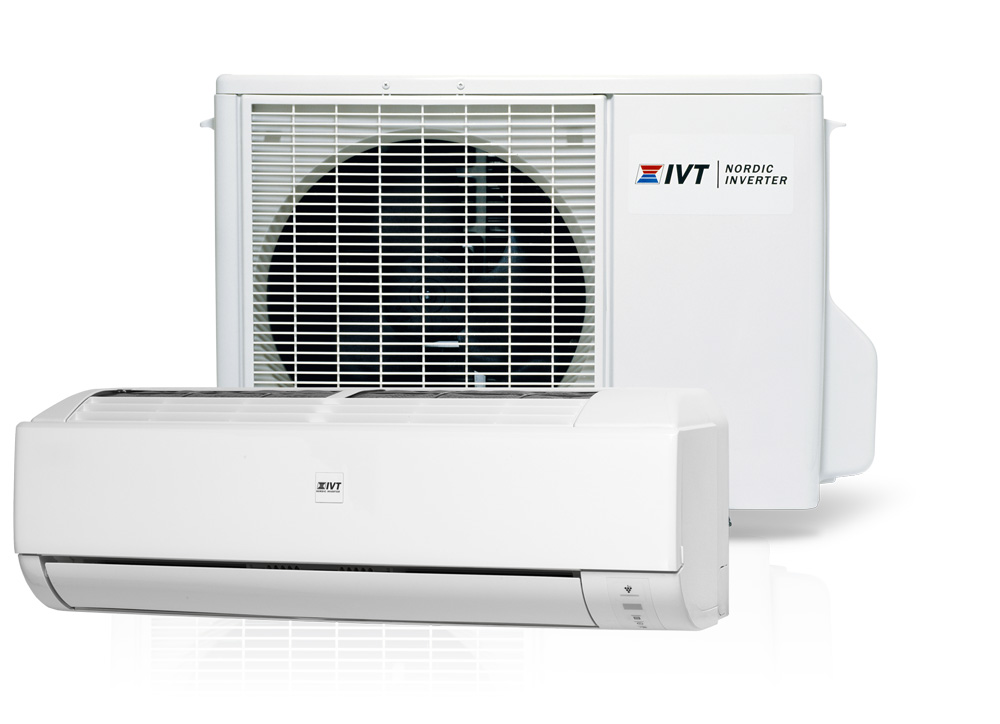 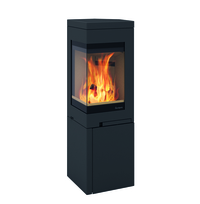 Et passiv hus i Finnmark kan bruke opp til 27 kWh pr m2 i året.


Til sammenligning bruker et gammelt hus 115 kWh, og et nyere hus 80 kWh pr m2 i året.
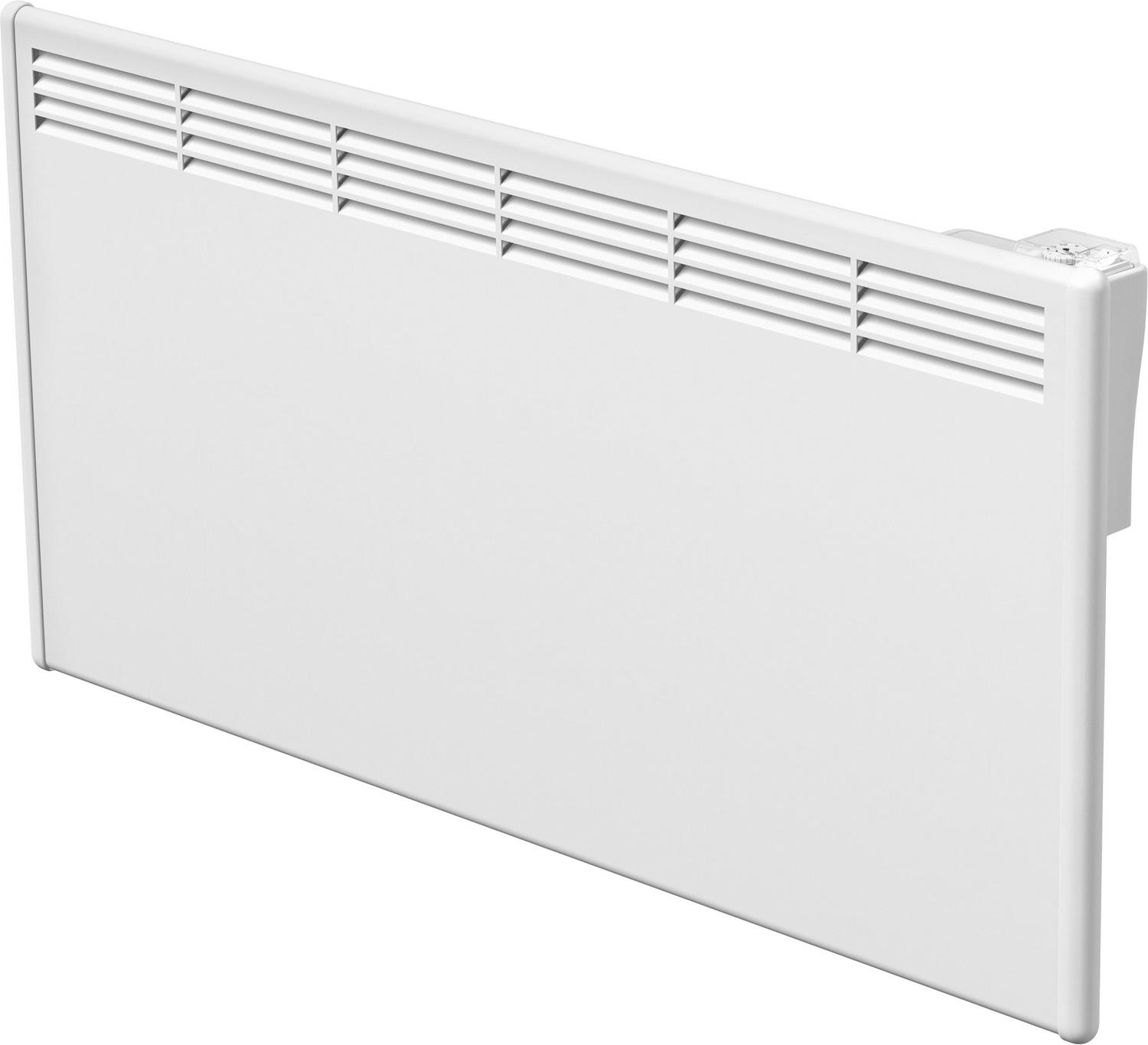 Energikilder
Solenergi
Tilgjengelig for alle

Selg overskuddsstrømmen

Plusskunde

Liten fortjeneste på salg
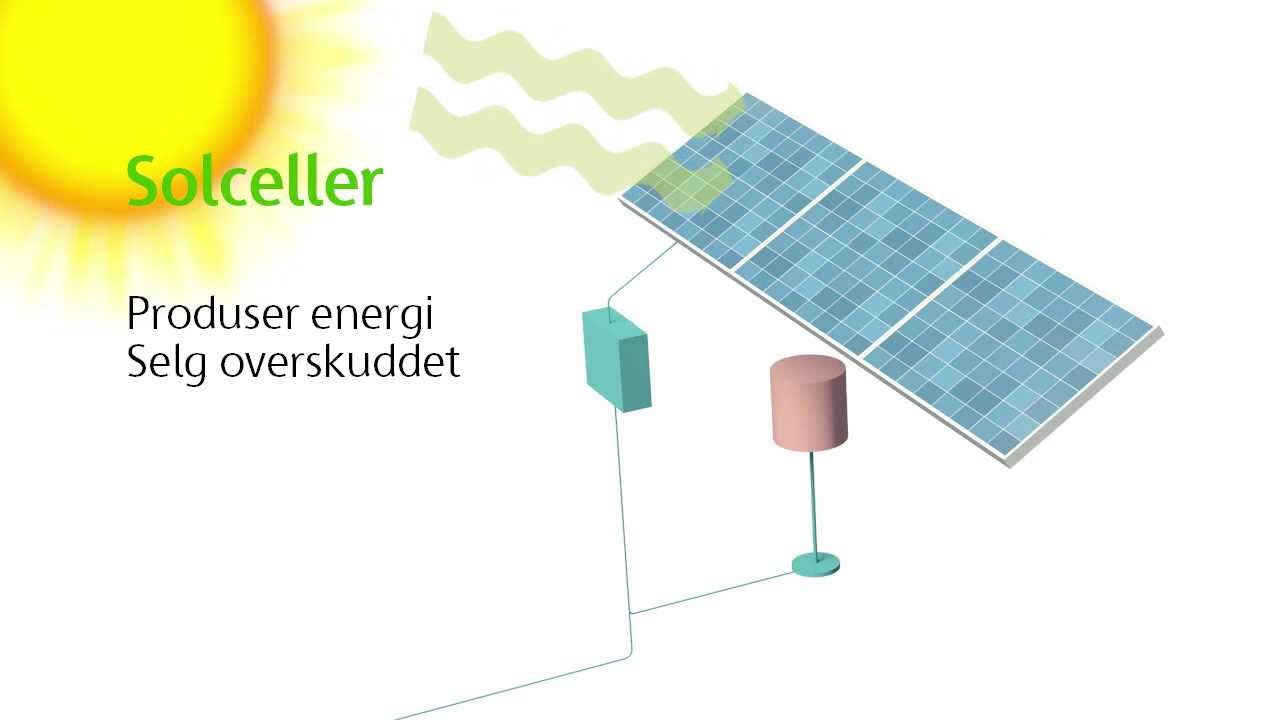 El-bil
Tilnærmet gratis å lade 

Store besparelser dersom man kjører mye

Miljøvennlig
Styring og overvåking av strømproduksjon
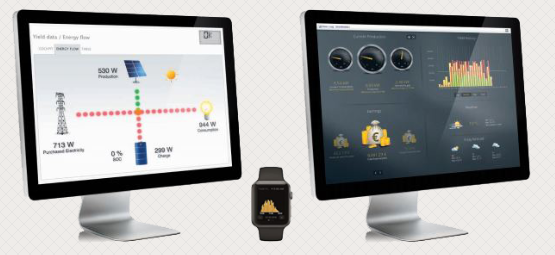 Overvåk strømmen inn og ut.

Hold kontroll på dine utgifter og fortjenester
Smarthus
Smarthusløsninger
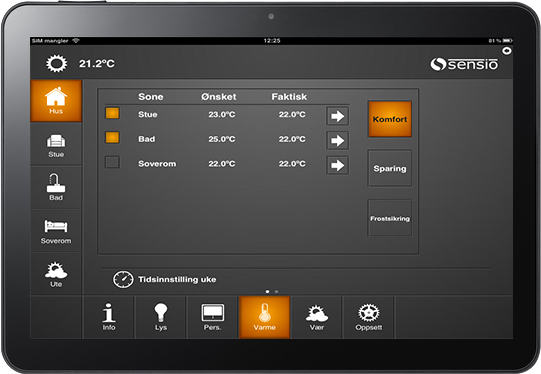 Energieffektivt

Temperatursoner.

Kan styre alle elektriske duppeditter.

Dyrt å installere, men nødvendig når man har så mye teknikk i huset.
Solskjerming
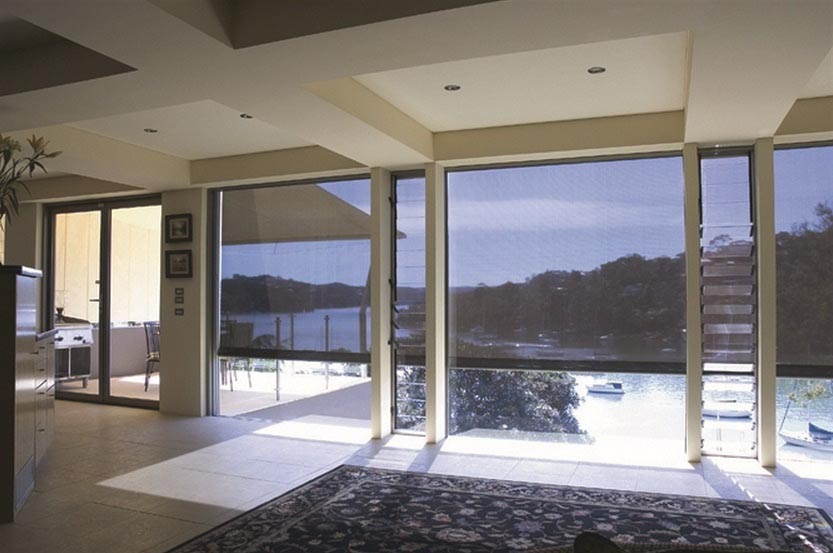 Reduserer energibruk på avkjøling av bolig

Screens 

Automatisk styring av solskjerm
Gråvannsgjenvinner
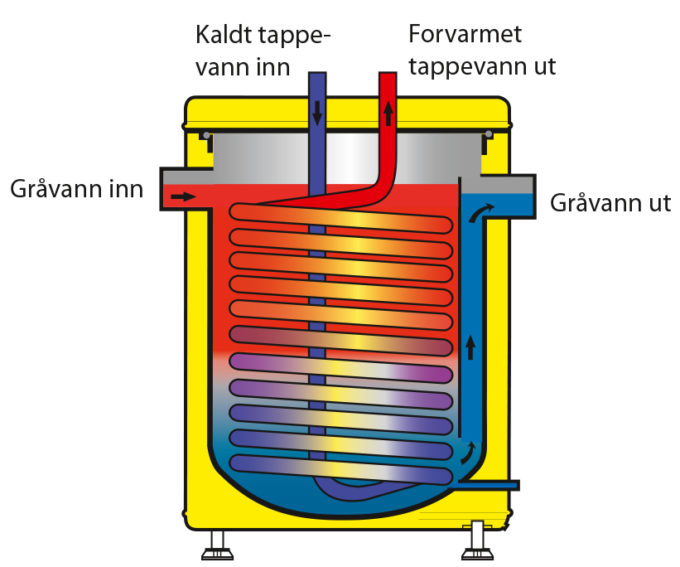 Gjenvinner varmt vann som tappes ned i avløpene.

Reduserer opptil 40% energi forbruk.

Billig innvestering og innstallering.
Varmekilder
Varmekilder
Innvestering og monterings kostnader, god energi utnyttelse, en eller flere varmekilder som ikke er avhengig av strøm.

Varmt tappevann står for 50% av energi bruken.
Varmepumpe
Luft til vann varmepumpe.

1 kWh elektrisitet, gir gjennomsnittlig 3-4 kWh varmeenergi. (under gode driftsforhold)

Beste løsningen iforhold til innvesteringskostnader og produsert energi.
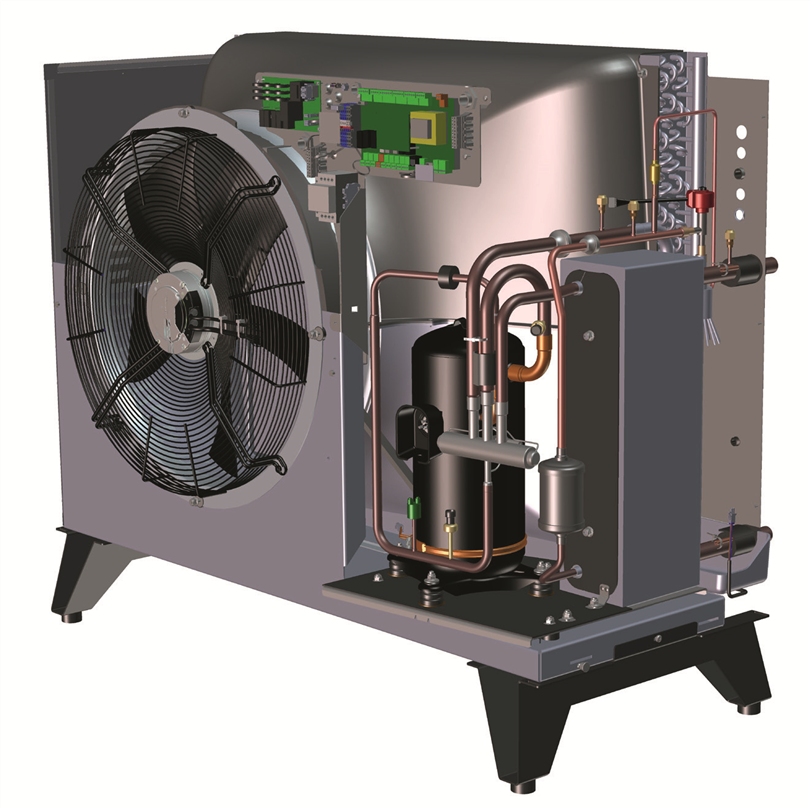 Vedovn med vannkappe
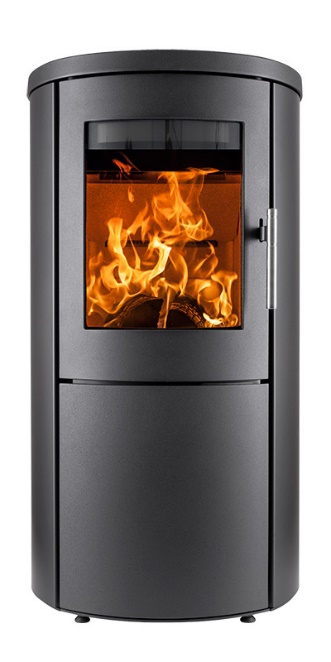 Ved er fornybar energi og miljøvennlig

Med på å varme opp det vannbårne anlegget.

Produserer ca 8.7kWh.
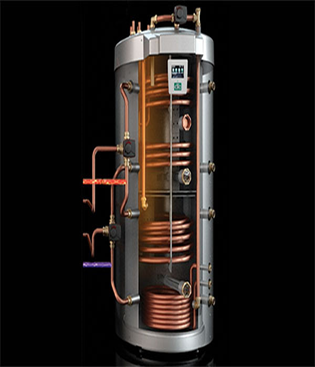 akkumulator
Lagrer på varmtvannet

Hjerte av huset
Varme
Vannbåren gulvvarme i 1.etg.

Viftekonvektorer i 2.etg.

Kan brukes til nedkjøling.

Hele systemet blir nøye overvåket og styrt av smarthusløsningen for optimal drift.
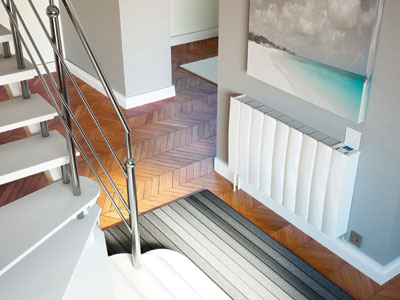 Konklusjon
Fullt mulig, men det er ikke økonomisk lønnsomt.

Passivhus med installasjoner er ca 25-30% dyrere

Sparer mye, men har store vedlikeholdskostnader

10% dyrere og eie i løpet av 60 år